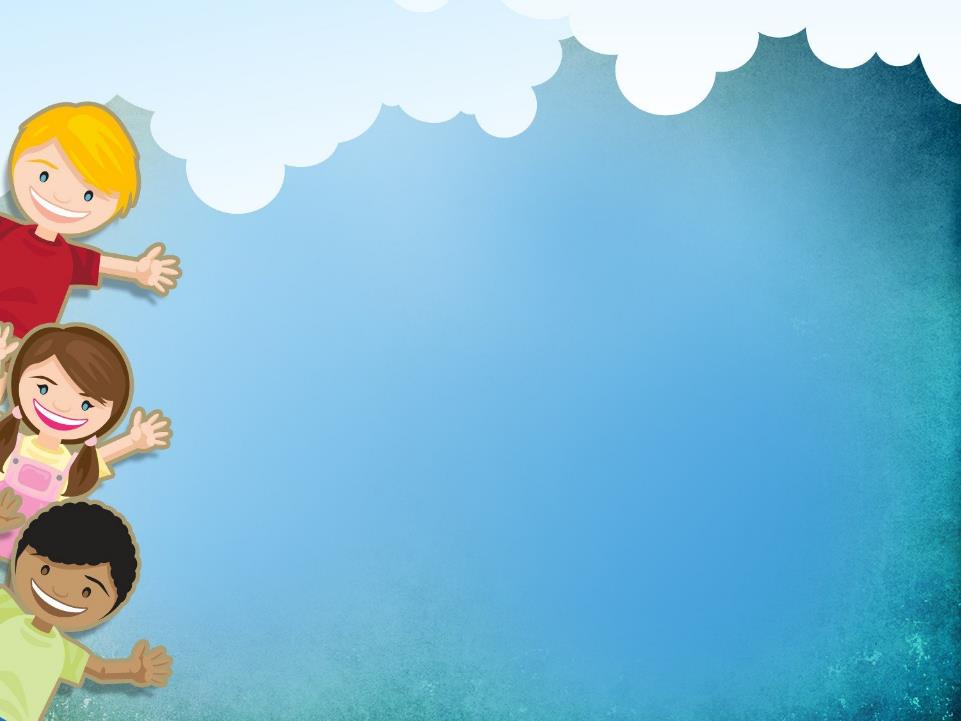 "Дыхательная гимнастика, как основной вид здоровьесберегающих технологий для детей дошкольного возраста"
Группа 1 раннего возраста 
Воспитатели: Кригер В.И.
                          Власова М.Ю.
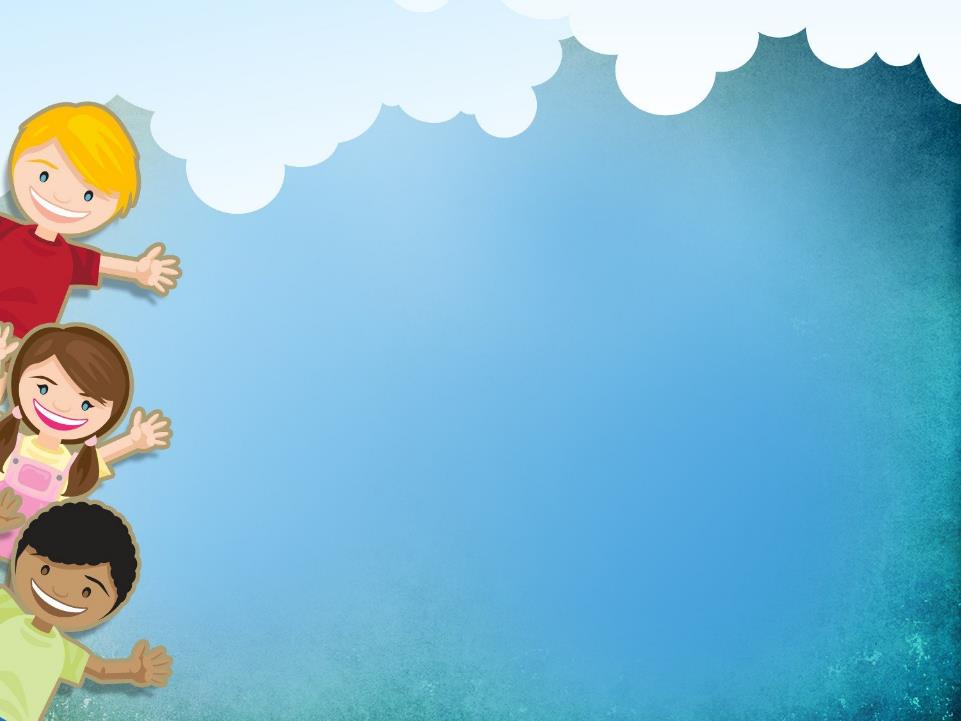 Дыхательные упражнения  - являются неотъемлемой частью физической культуры и спорта.  Каждое упражнение, каждое движение человека сопровождается вдохом и выдохом. Дыхание — главнейший источник жизни. Дыхательная гимнастика является наиболее эффективным методом не только профилактики простудных заболеваний и заболеваний органов дыхания у детей, но и общего укрепления организма ребенка. При выполнении комплекса таких упражнений развивается дыхательная мускулатура, речевой аппарат, происходит насыщение крови кислородом, что благотворно влияет на деятельность всех органов и систем.
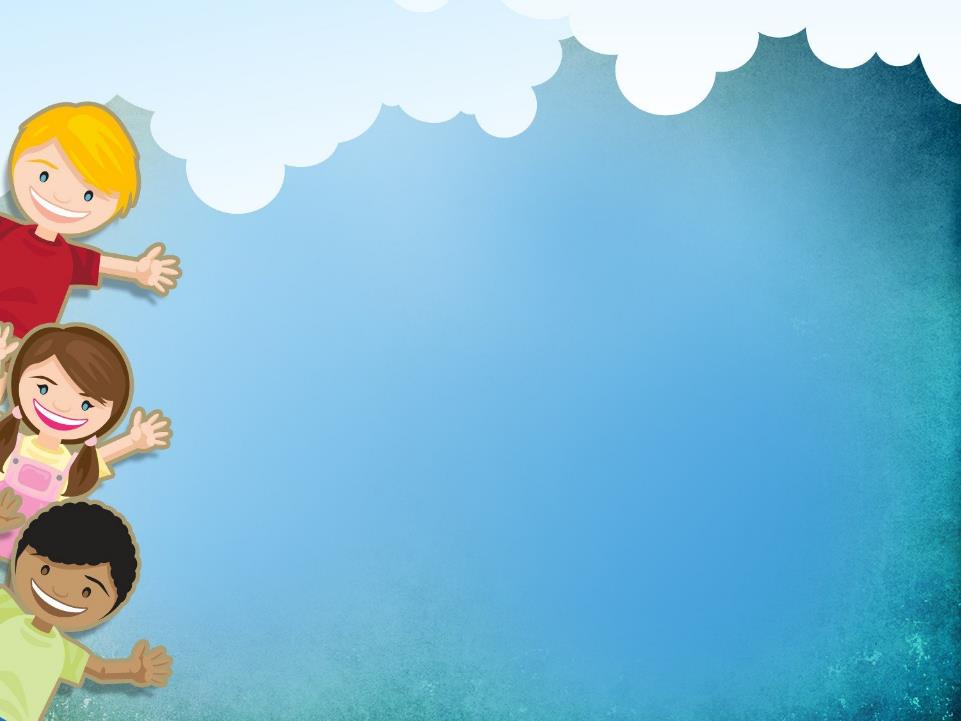 Существует очень много интересных упражнений (комплексы дыхательной гимнастики) для развития дыхания детей дошкольного возраста, которые обязательно включаются в различные виды детской деятельности: деятельность по развитию речи, познавательному развитию, физкультурные занятия, утреннюю гимнастику, гимнастику пробуждения и как самостоятельные игры-упражнения с различными атрибутами, игрушками – тренажёрами.
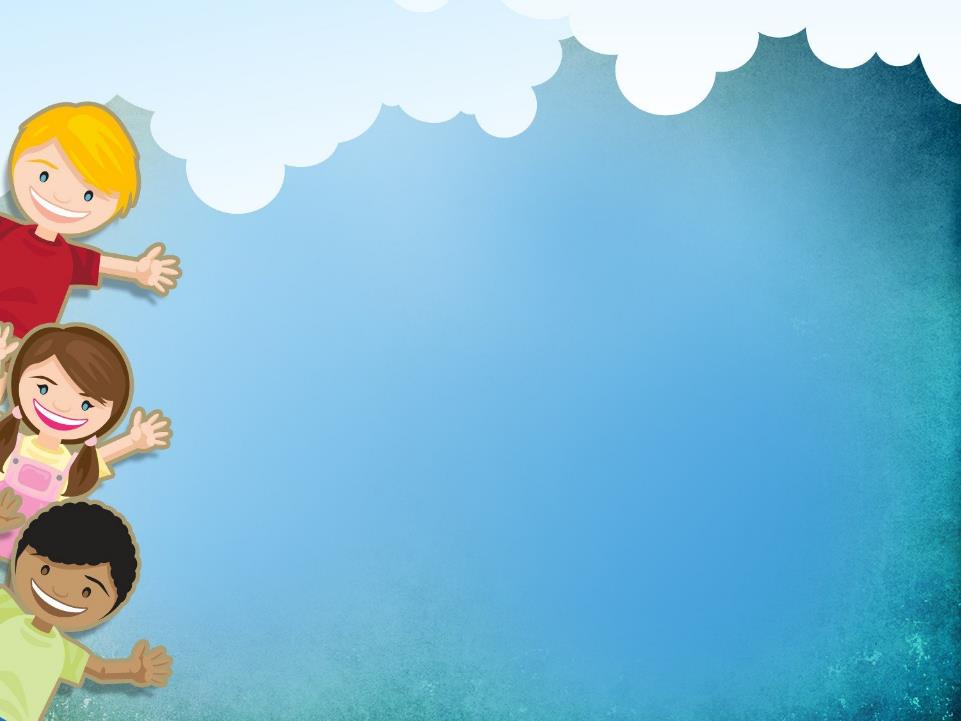 Упражнения дыхательной гимнастики
1.Снег

Ребенку предлагается подуть на вату, мелкие бумажки, пушинки и тем самым превратить обычную комнату в заснеженный лес. Губы ребёнка должны быть округлены и слегка вытянуты вперёд.
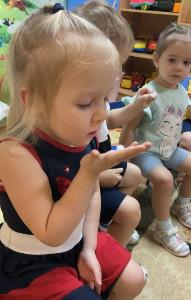 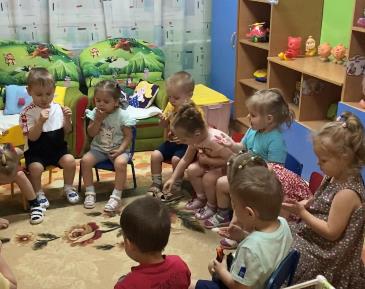 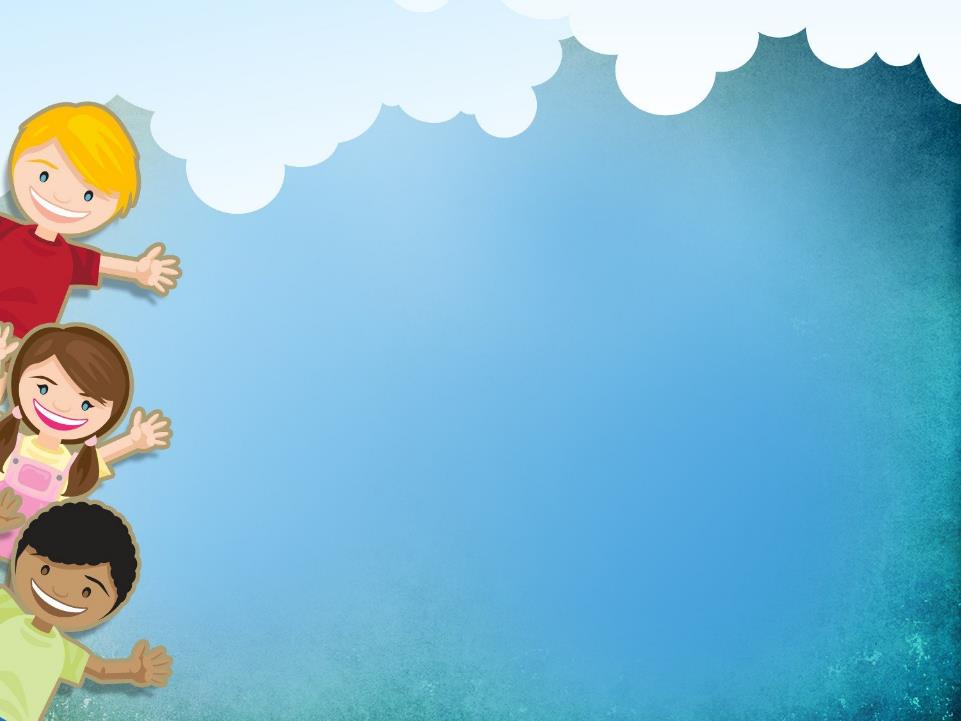 2.Гонки через трубочку.
Предлагается ребенку дать соломинку и на поверхность стола положить легкий шарик, можно из фольги скатать, а можно и перышко положить. Пусть ребенок попробует сдуть предмет со стола.
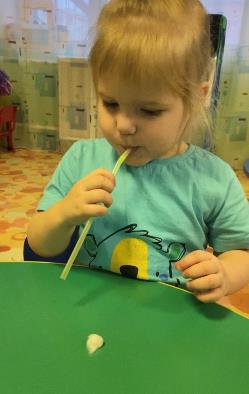 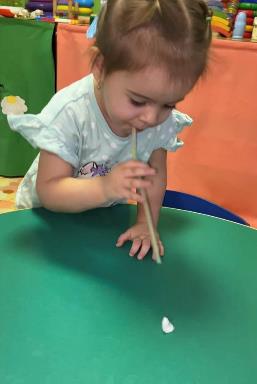 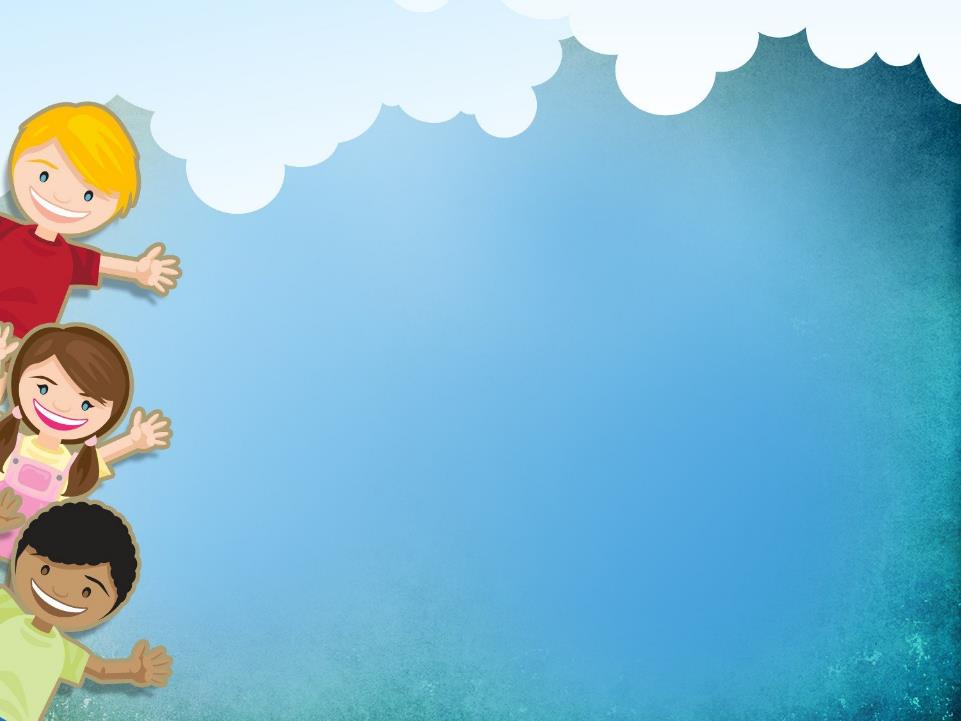 3. Дуем в перчатку.

Надеваем на стаканчик одноразовую перчатку, в стаканчике проделываем круглое отверстие и вставляем соломинку. При выдохе перчатка наполняется воздухом и будто поднимается, при вдохе наоборот. Интересный тренажер получается для детей, и отлично развивает дыхательный аппарат.
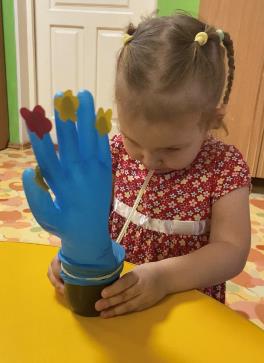 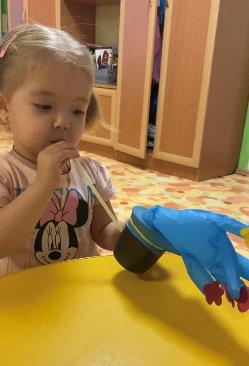 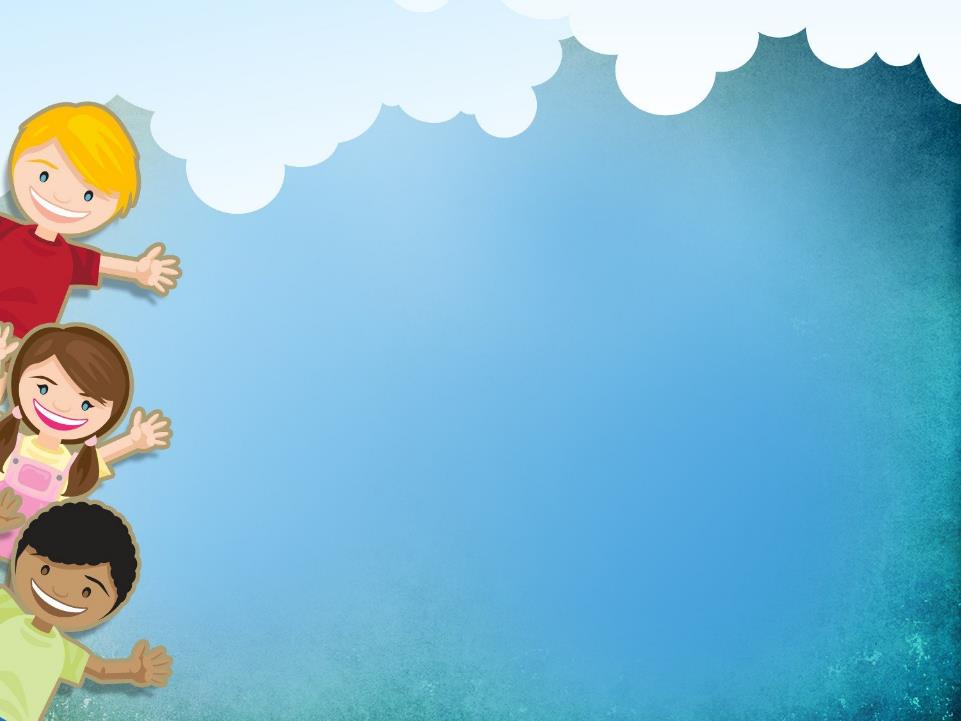 4. Кораблики
Наполните таз водой и научите ребёнка дуть на лёгкие предметы, находящиеся в тазу, например, кораблики. Вы можете устроить соревнование: чей кораблик дальше уплыл. Очень хорошо для этих целей использовать пластмассовые яйца от «киндер-сюрпризов».
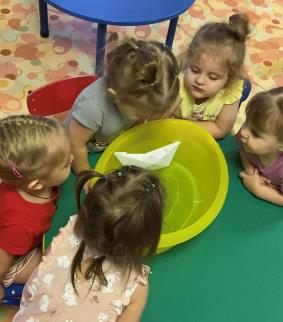 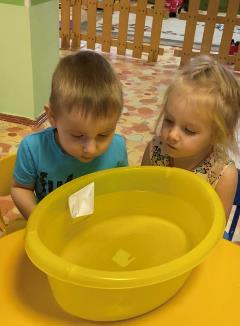 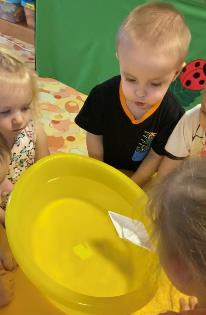 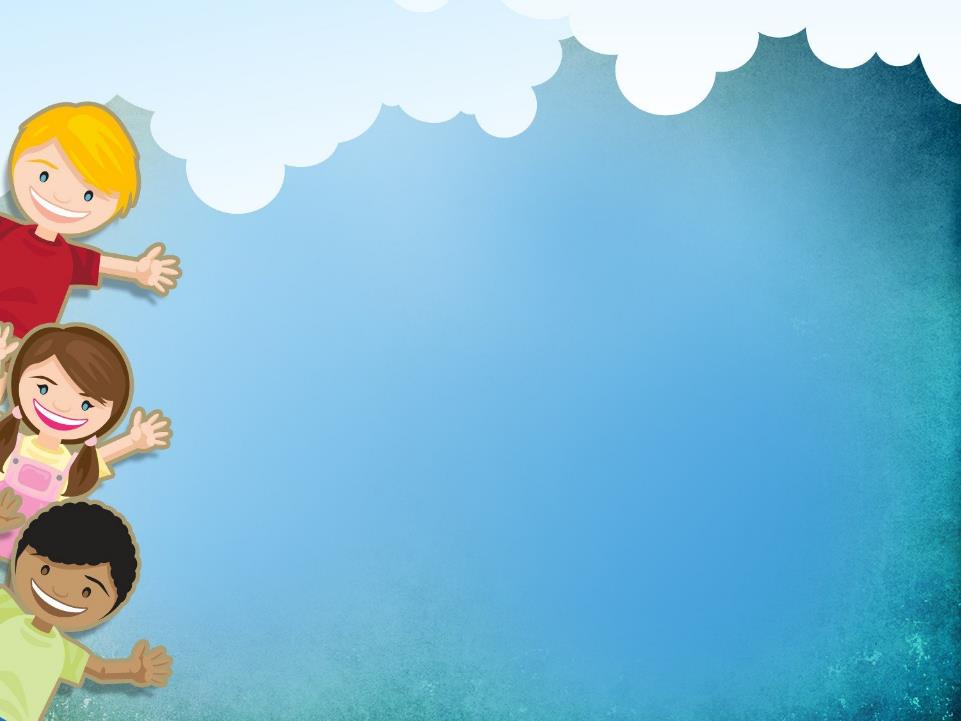 Для развития дыхания ребенка используются дыхательные игры:

·              Сдувать снежинки, бумажки, пушинки со стола, с руки;

·              Дуть на легкие шарики, карандаши и катать их по столу; приводить в движение плавающих в тазике уток, лебедей, кораблики и другие фигурки, всевозможные вертушки, бумажные колпачки и ватные шарики, подвешенные на натянутой горизонтально нитке; сдувать тычинки созревших одуванчиков;

·              Надувать надувные игрушки и воздушные шарики; особенно полезно пускать мыльные пузыри – это формирует очень тонкое регулирование выдоха;

·              Поддувать вверх пушинку, ватку, бумажку, мыльный пузырь.
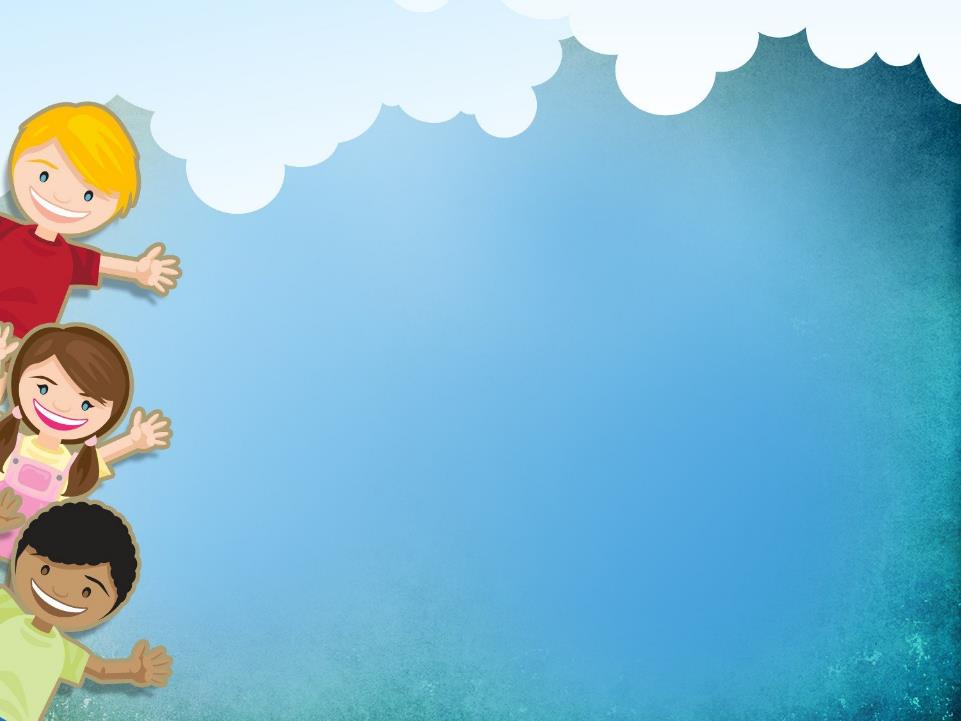 Обучив  малыша простым и весёлым дыхательным упражнениям, мы сделаем неоценимый вклад в его здоровье +  профилактику ОРВИ.

Будьте здоровы!!!
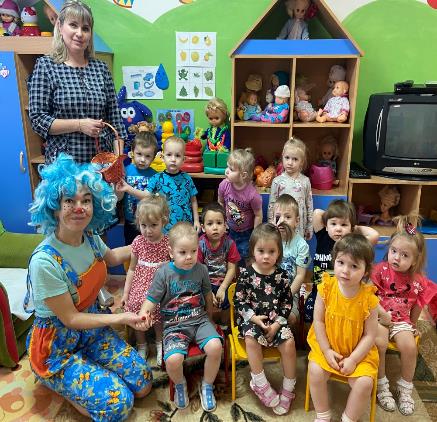